Epilepsie-patofyziologie
Nemoc vznikající v epileptogenních sítích neokortikálních, thalamokortikálních, limbických a kmenových.
Epilepsie-definice(ILAE 2014)
Epilepsie je onemocnění mozku, které je definované přítomností kterékoliv z následujících podmínek:

 1.  výskyt alespoň 2 neprovokovaných (nebo reflexních) záchvatů v odstupu více než 24 hodin
2.  výskyt 1 neprovokovaného (nebo reflexního) záchvatu s více než 60% rizikem opakování podobných záchvatů
3.  splnění kritérií dg konkrétního epileptického syndromu
Skupina onemocnění, jejichž základním příznakem jsou recidivující záchvaty 
Opakované konvulzivní nebo nekonvulzivní záchvaty, způsobené fokálními nebo generalizovanými výboji v mozku
Genetická predispozice, výchozí neuropatologické změny , chemicko-fyzikální alterace , kombinace faktorů
Epilepsie
Epilepsie
Prevalence 500-2000 pacientů na 100 000 obyvatel ….v ČR asi 100 000 pacientů
U dětí incidence 33-82/100000jedinců /rok
…. V ČR asi 20000dětí
Dětský mozek náchylnější k manifestaci záchvatů, ale je větší pravděpodobnost úzdravy v porovnání s dospělými
Epileptický záchvat
Přechodný výskyt příznaků
v důsledku nadměrné synchronizace abnormálního počtu elektrických potenciálů neuronů 
Naruší  fyziologickou činnost mozku
změny vědomí
 změny motoriky 
 poruchy smyslové
 poruchy autonomní 
 poruchy paměti, chování nebo duševní činnosti
EP záchvat
Epileptické záchvaty
Fokální záchvat bez poruchy vědomí 
Fokální záchvat s poruchou vědomí
Fokální záchvat přecházející do bilaterálního tonicko-klonického 
Generalizovaný záchvat
                                      - motorické projevy 
                                           - bez motorických projevů
Status epilepticus
epileptické výboje a záchvaty prolongované či následují v sérii za sebou, aniž by pacient nabyl vědomí po dobu 30 min
Závažný stav, ohrožující život 
 vyžaduje intenzivní péči
Typy záchvatů
Klonické záchvaty- jemné až rytmické repetitivní záškuby KK , ev. trupu 
Tonické záchvaty- propnutí KK , axiálního svalstva , obličeje 
Tonicko- klonické- iniciální tonická kontrakce svalů (cyanosa)
    pak generalizované klonické konvulze 
Myoklonické záchvaty-krátké jednorázové svalové záškuby 
Absence- porucha vědomí , záhled , 
    někdy se záškuby, s poklesem hlavy, trupu, stočení očí,hlavy , automatismy –olizování , 
    mlaskání, polykání atd
Atonické záchvaty ztráta svalového tonu hlavy, trupu, ev. pád
Anamnéza – provokační faktory , prodromy, aura, průběh záchvatu, délka záchvatu, doznívání , frekvence záchvatových stavů (domácí videozáznam)
Pediatrické vyšetření , laboratoř- hematologie, biochemie 
Objektivní neurologické vyšetření
EEG , videoEEG 
MR mozku 
Psycholog , genetika
Epileptochirurgický program
Epilepsie - diagnostika
EEG
Registrovány přechodné paroxysmální změny základní elektrické EEG  aktivity  - iktálně, ev.  interiktálně .
Epileptické výboje -  difuzní  nebo ložiskové 
Ev. nespecifické změny-  zpomalení , asymetrie pozadí
EEG
Dolanský Jiří, Atlas dětské elektroencefalografie, Triton,2003, ISBN 80-7254-428-4, str 29
Generalizovaný EP vzorec
Dolanský Jiří, Atlas dětské encefalografie, Triton, 2003, ISBN 80-7254-428-4, str.213,obr.119
Generalizovaný EP vzorec
Dolanský Jiří, Atlas dětské encefalografie, Triton, 2003, ISBN 80-7254-428-4, str.220, obr. 124
Regionální EP vzorec
Dolanský Jiří, Atlas dětské encefalografie, Triton, 2003, ISBN 80-7254-428-4, str.238, obr. 137b
Sekundárně generalizovaný EP vzorec
Dolanský Jiří, Atlas dětské encefalografie, Triton, 2003, ISBN 80-7254-428-4, str.281, obr.153a
Epilepsie- etiologie
Strukturální – viditelná léze na zobrazovacích metodách , která způsobuje záchvaty
        - VVV, úraz, tumor , CMP atd
Genetická – epilepsie je přímým důsledkem genetické mutace – sy Dravetové( SCN1A), TS( TSC1,TSC2), věkově vázané Ep- absence, JME atd

Infekční - virová encefalitida , TBC, HIV, malárie, atd 
Metabolická – metab. onemocnění – porfyrie, uremie , poruchy metab. AMK 
Autoimunní – encefalitida s Pl proti NMDA, limbická encefalitida
Epilepsie neznámého původu
Fokální záchvaty
bez poruchy vědomí
Vědomí je intaktní, pacient si plně uvědomuje, co se přihodilo 
Motorické 
Bez motorických projevů

Počátek záchvatu je v lokalizované oblasti mozkového kortexu
Záchvat může přejít do sekundární generalizace
Fokální záchvaty 
s poruchou vědomí
Vědomí je kvantitativně nebo kvalitativně narušeno, pacient je částečně či zcela mimo realitu 
Částečná nebo úplná amnesie na záchvat 
Záchvat může přejít do sekundární generalizace
Generalizované záchvaty
Iniciální klinické i EEG projevy zapojení obou hemisfér
Motorické- GTCS nejzávažnější
Bez motorických projevů ( absence )
Primární nebo sekundární ( iniciální jsou lokalizované projevy )
Dětské epileptické syndromy
Definované klinickým obrazem a EEG charakterem 
    Typy záchvatů    věk manifestace      průběh    prognóza    odpověď na léčbu 
Většina syndromů začíná v dětství
Určení syndrome je vodítkem při diagnostice a léčbě
Epilepsie a EP syndromy
od narození do 3 měsíců věku
-Benigní novorozenecké křeče – kolem 5. dne života fokální a subtilní záchvaty 
-Časná myoklonická encefalopatie (Aicardiho syndrom )
-Časná infantilní epileptická encefalopatie 
Ohtaharův syndrom)
-Pyridoxin –dependentní epilepsie
Epilepsie - kojenci a batolata
Westův syndrom – infantilní spasmy, PMR , hypsarytmie .
         Častá je VVV mozku 
Lennox –Gastautův syndrom – výrazně farmakorezistentní epileptická encefalopatie závažná prognosa-kognitivní a behaviorální potíže .
         Záchvaty mnoha typů, mezi 3-5. rokem života 
  Dravetové syndrom -   závažný -  v kojeneckém věku záchvat char. komplikovaných febrilních křečí,        dále řada typů záchvatů , PMR , autistické rysy , cerebellární syndrom       -  genetická mutace SCN1A  genu
Hypsarytmie
Dolanský Jiří, Atlas dětské encefalografie, Triton, 2003, ISBN 80-7254-428-4, str.226, obr.130a
Symptomatické záchvaty spojené s horečkou -  nejedná se o epilepsii
Genetická predispozice 
6 měsíců – 5 let 
Není anamnéza afebrilních záchvatů 

Nekomplikované FK – do 5 min 
Komplikované FK- fokální, delší než 15 min, opakovaně během 24 hodin
DZP při záchvatu, bez trvalé léčby
Febrilní křeče
Epilepsie -4-12 let – předškolní a mladší školní věk
Dětské absence ( CAE) - absence desítky až 100/den , GTCS .Prognosa příznivá 
Benigní epilepsie s CT hroty - v noci a s vazbou na spánek- obvykle jednostranné parestesie a záškuby v orofaciální oblasti a HK, ev. GTCS 
Epilepsie s kontinuálními výboji SW ve spánku – různé typy záchvatů, hlavně neuropsychologická deteriorace 
LKS- Landau Kleffnerův sy - získaná afázie, kognitivní deteriorace , autistické rysy
Epilepsie 12-18 let
juvenilní myoklonická epilepsie JME
juvenilní absence JAE ( 9-13 let)
GTCS po probuzení GTCSs
 geneticky podmíněná – absence, myoklonie, GTCS
Epilepsie - léčba
Režimová opatření – pravidelný rytmus spánku,omezení hyperventilace , fotostimulace, zákaz alkoholu, zdravá výživa , pravidelné užívání léků , nevhodné sporty ve výšce, plavání, lyžování atd 
Farmakoterapie - monoterapie, kombinovaná terapie až polyterapie . 
Léky podle typu záchvatů, mechanismu účinku , vhodné-nevhodné kombinace léků, léková forma , četnost dávek /den , NÚ
Farmakorezistence – 2 roky s použitím nejméně 2 správně volených AED v maximálních tolerovaných dávkách ( u dětí méně striktní pohled) 
Ketogenní dieta 
Epileptochirurgie - u farmakorezistentních epilepsií , resekční výkony, vagový stimulátor
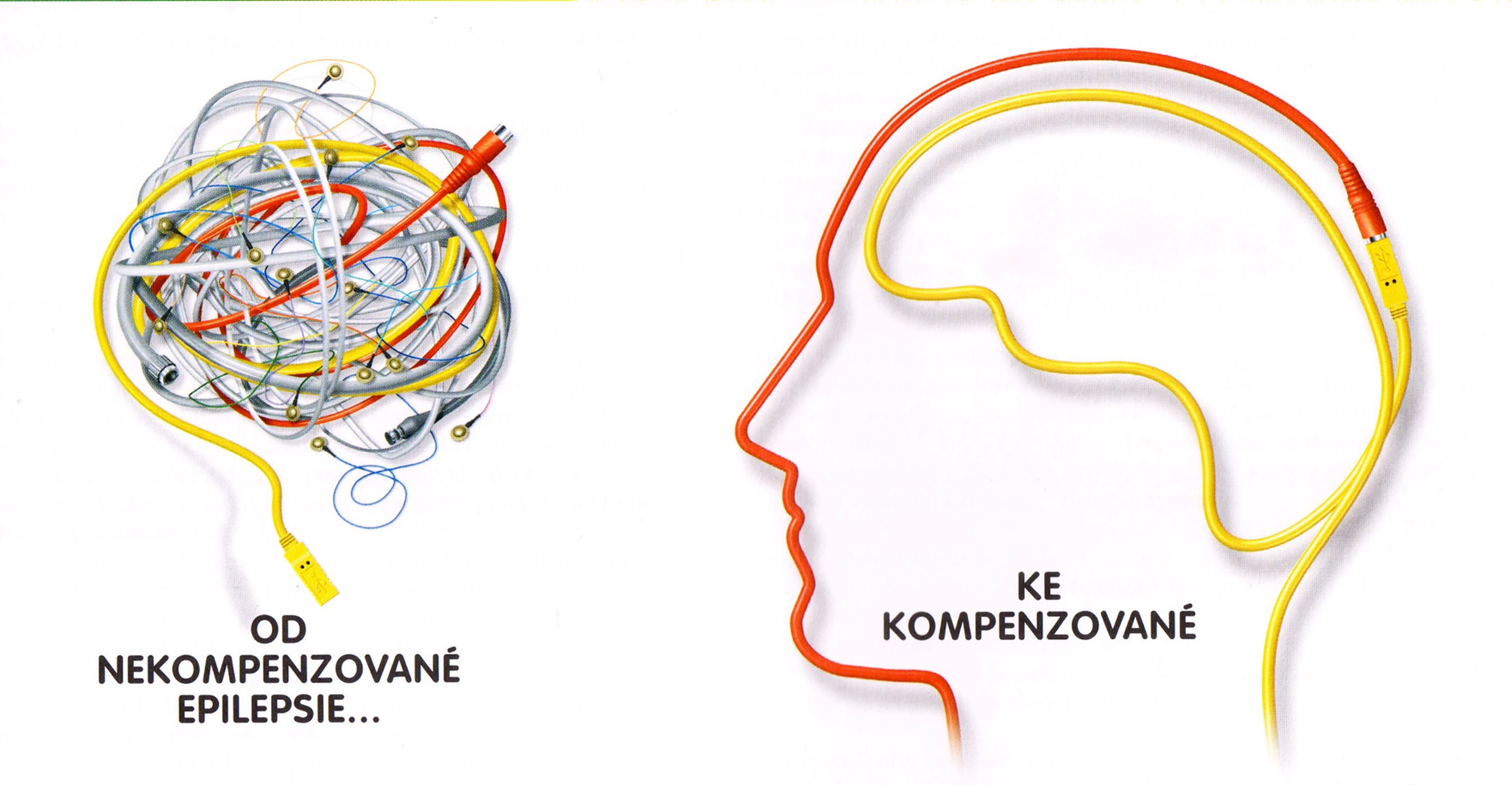 Dolanský Jiří, Atlas dětské encefalografie, Triton, 2003, ISBN 80-7254-428-4, str.13
Antiepileptika neovlivňují příčinu epilepsie
Snížení pravděpodobnosti opakování záchvatů
Není záruka plné kompenzace
Po 1. záchvatu lze s léčbou vyčkat
Zahájení léčby po 1. záchvatu: 
vysoké riziko opakování záchvatů - těžké kraniotrauma, neuroinfekce, patologie na MR , abnormní EEG
Epilepsie - léčba
Neepileptické záchvaty
Kardiovaskulární etiologie -akutní nedostatek 02 v mozku
posturální ( ortostatická synkopa)
arytmie , TIA , TGA
Benigní paroxysmální vertigo 
Migréna
Třesavka- zimnice
Neepileptické záchvaty- pokračování
Disociativní a somatoformní poruchy( dříve hysterické) - PNES – psychogenic non-epileptic seizures
Münchhausenův syndrom ( by proxy)
Panická porucha 
Tiky – psychogenně podmíněné
Touretteův syndrom -komplexní tiky a koprolalie
Afektivní záchvaty ( cyanotické a palidní)
Shuddering attacks- emočně navozené benigní stavy tonické extenze KK, otřesení se, grimasování
Neepileptické záchvaty - pokračování
Stavy denního snění u zdravých dětí
Benigní motorické stereotypie ( kojenci , děti s MR)
Benigní libé stereotypie , uspokojující rituál, gratifikace